МКОУ Чернокоровская СОШ
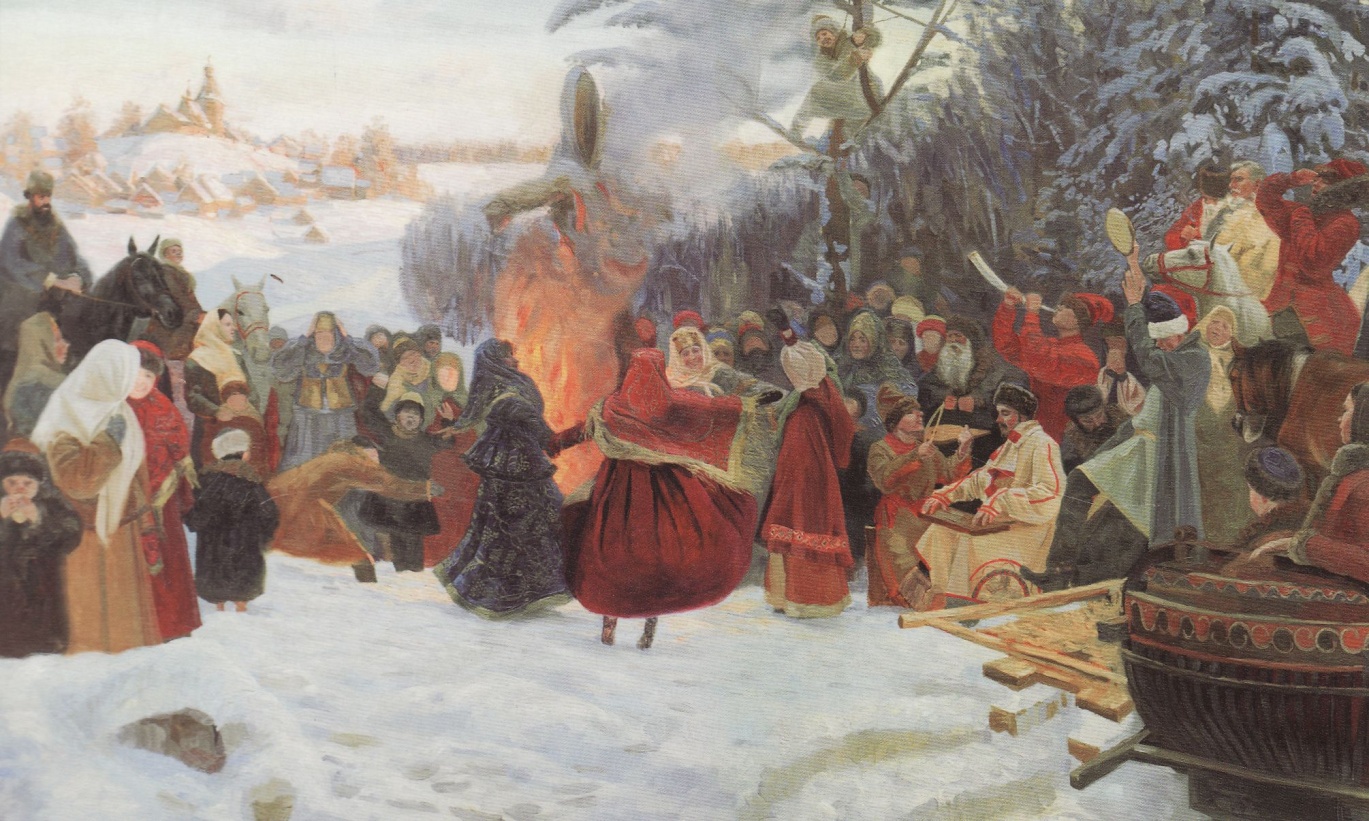 Веселись, честной народ,
в гости Масленица идёт!
Показаньев Семён, 4 класс
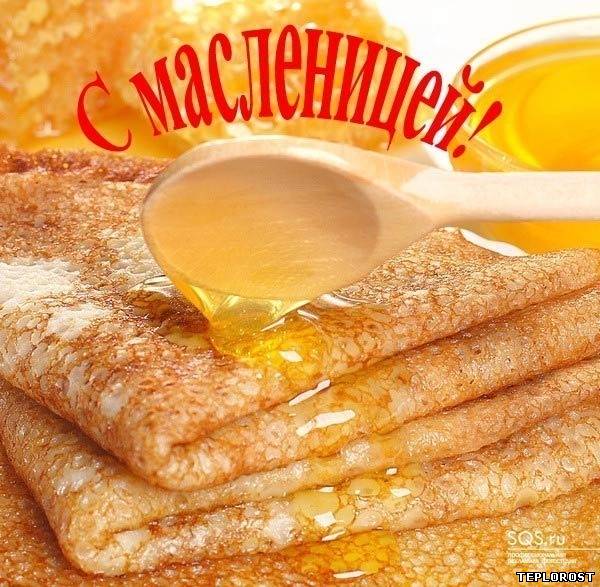 В этом году Масленица была
с 16 по 22 февраля.
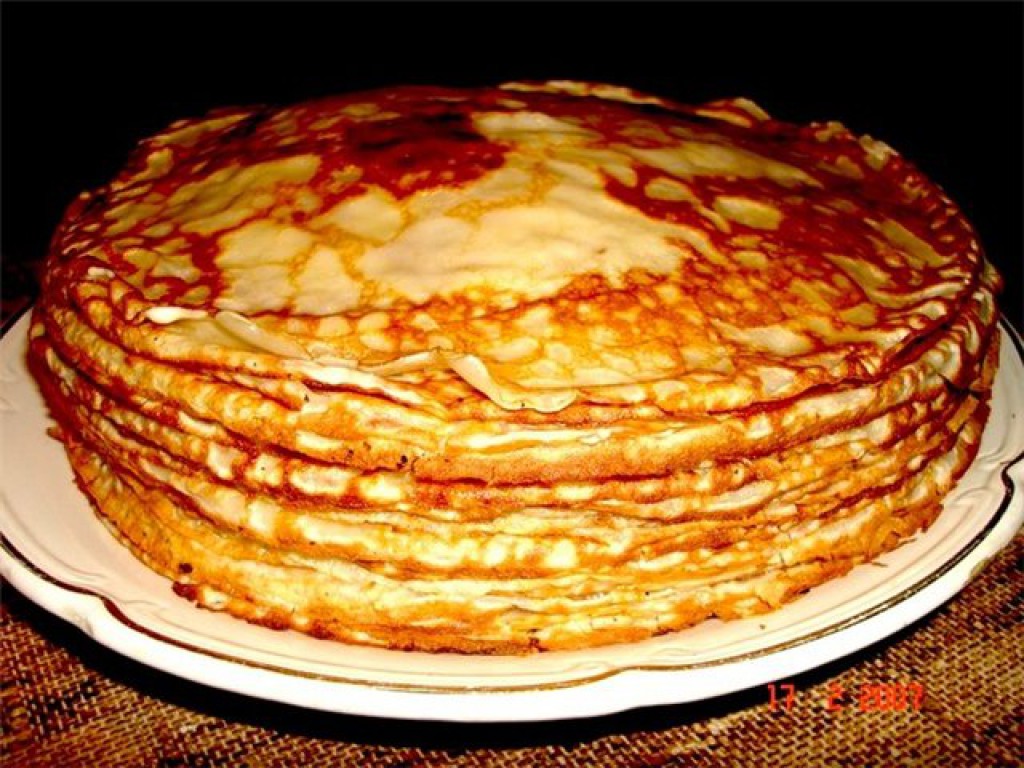 «СЫРНАЯ МАСЛЕНИЦА»
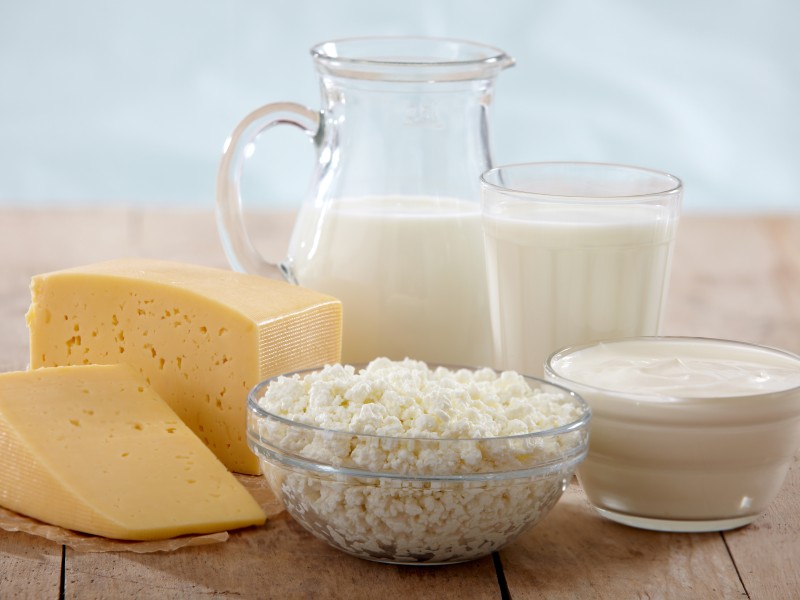 «СЫРНАЯ МАСЛЕНИЦА»
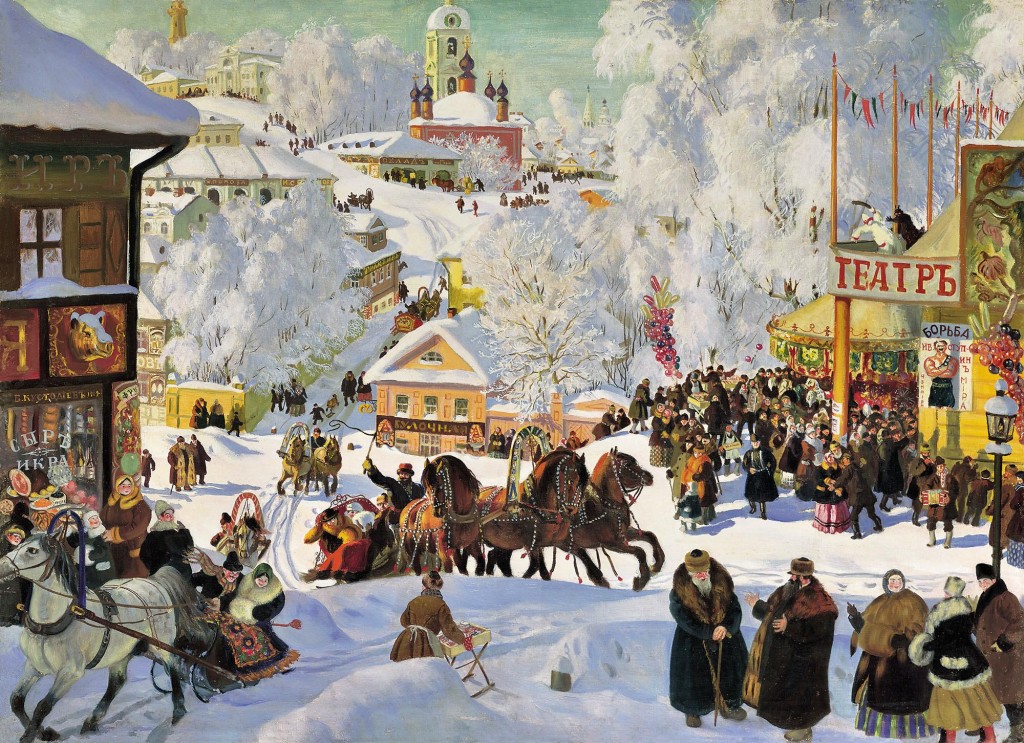 «ШИРОКАЯ МАСЛЕНИЦА»
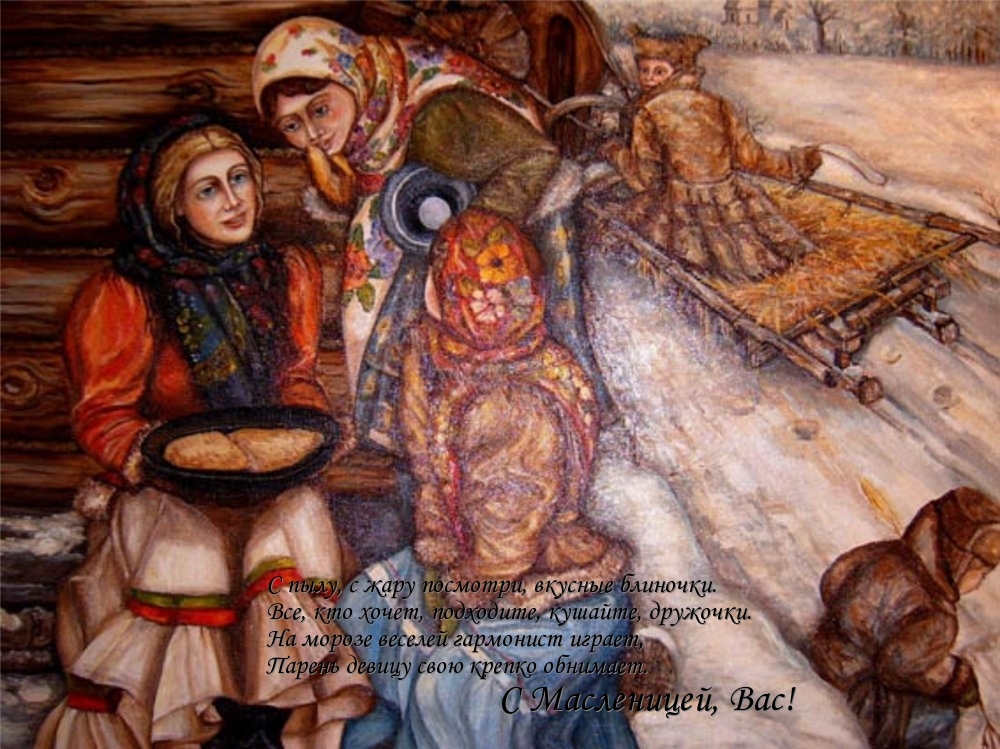 «УЗКАЯ МАСЛЕНИЦА»
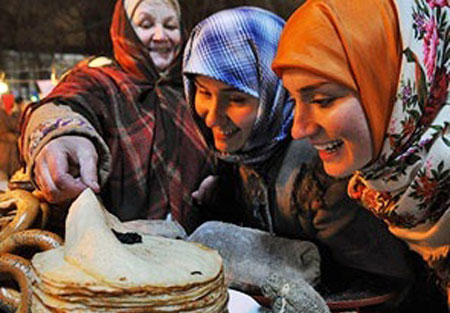 «БАБСКАЯ НЕДЕЛЯ»
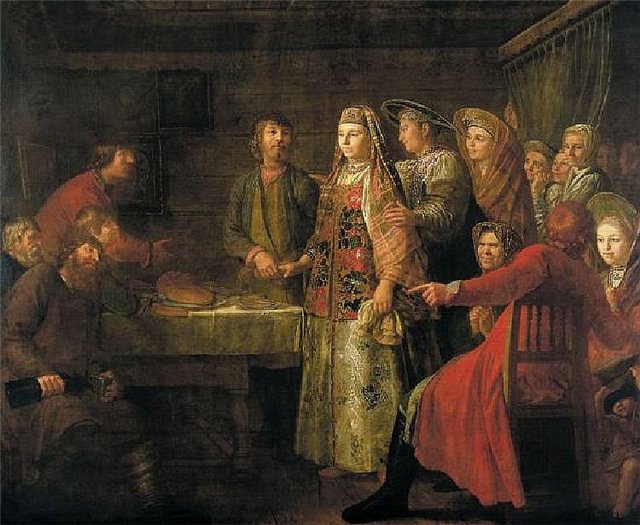 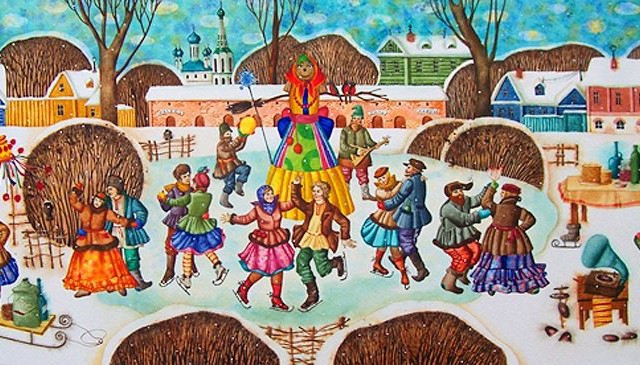 Уличные гулянья
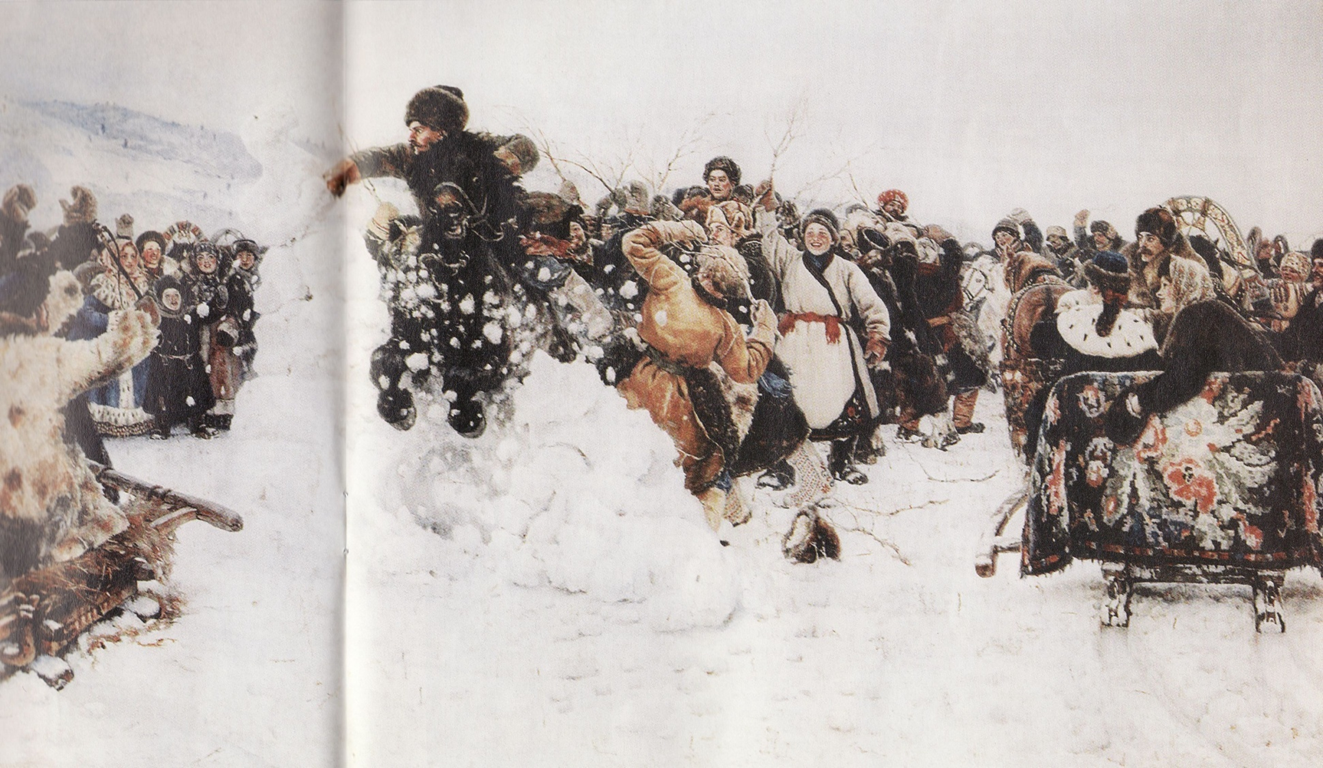 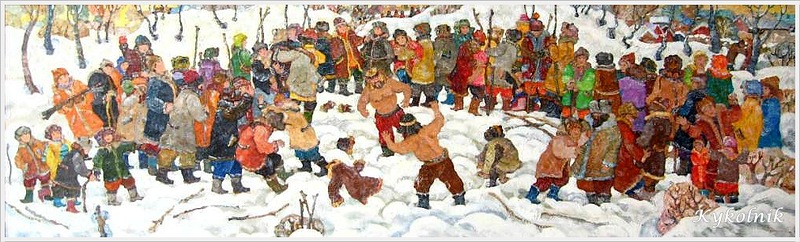 Взятие снежного 
городка
Кулачные бои
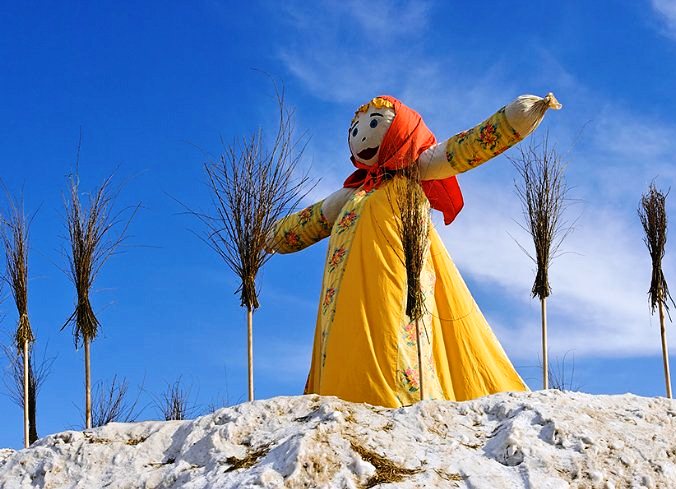 МАСЛЁНА
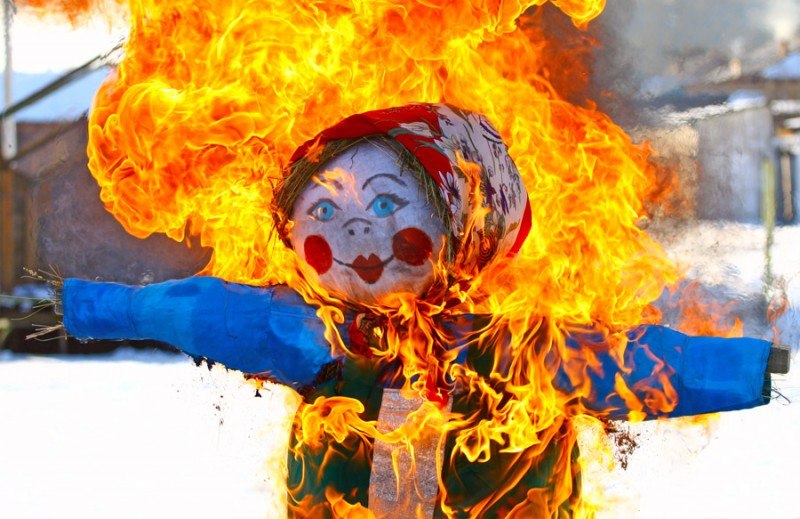 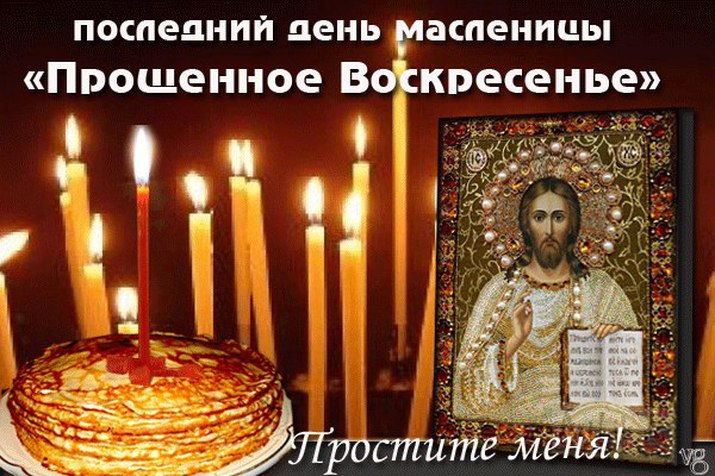 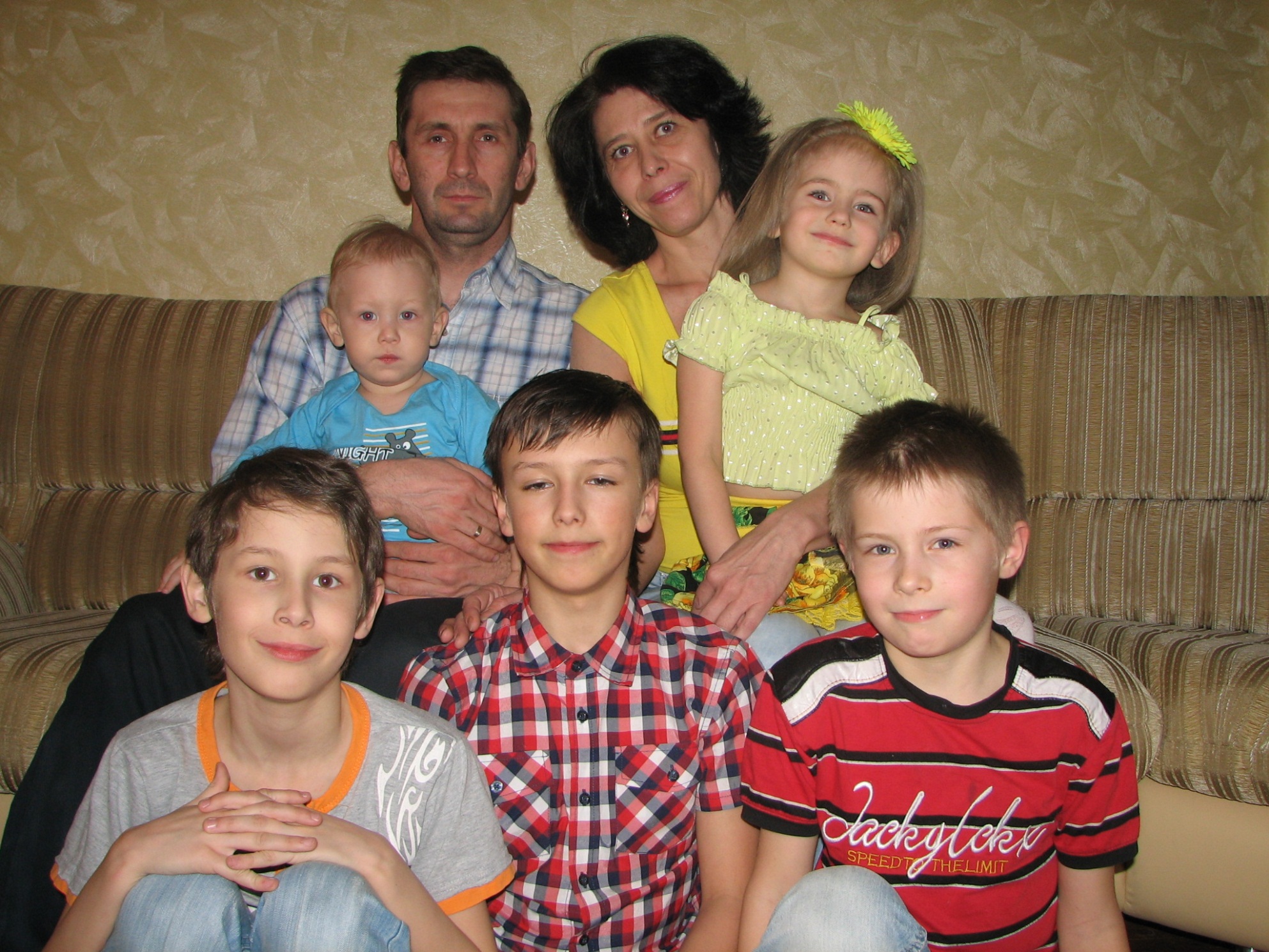 МОЯ СЕМЬЯ
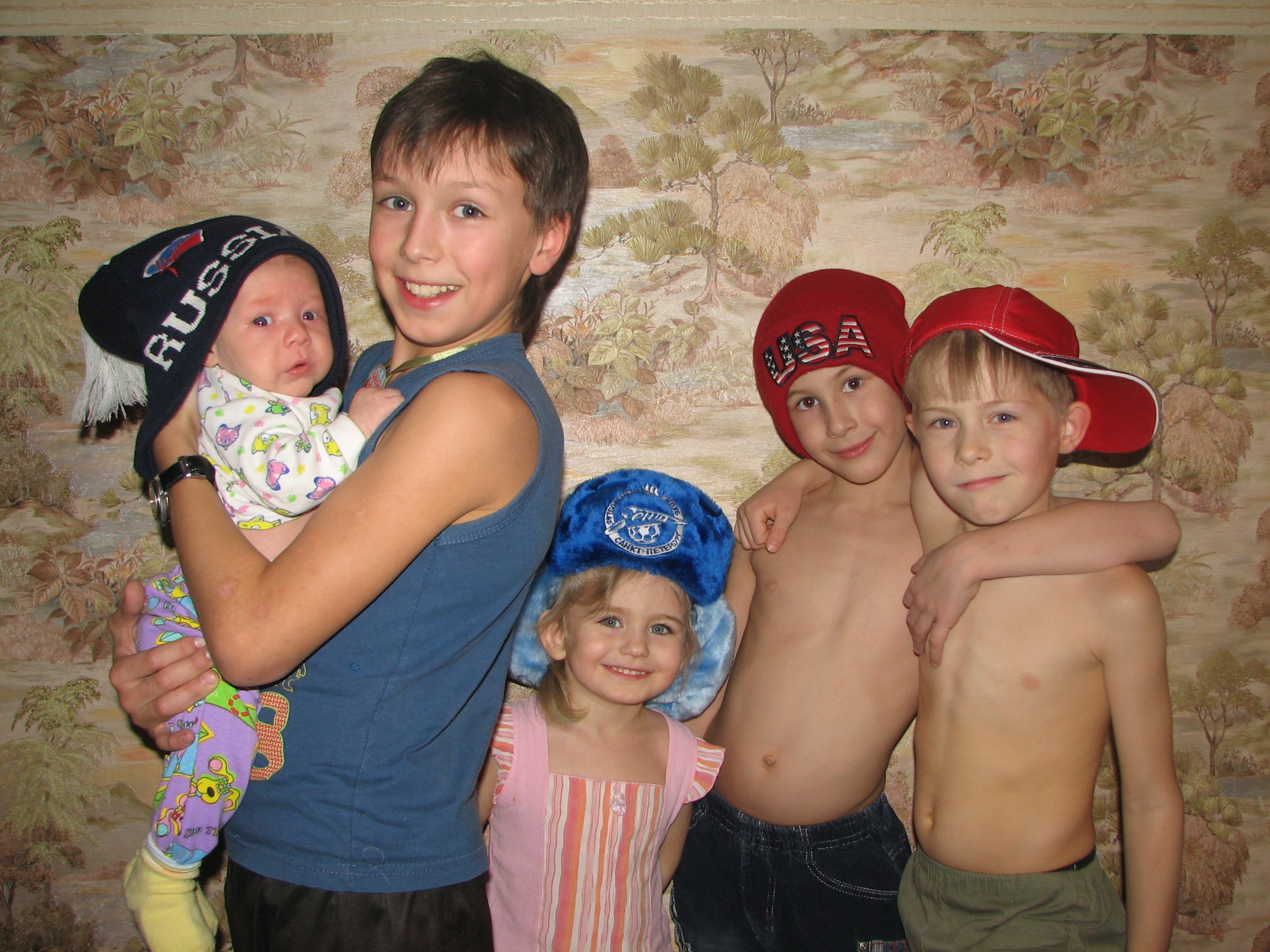 Утром рано мы встаём…
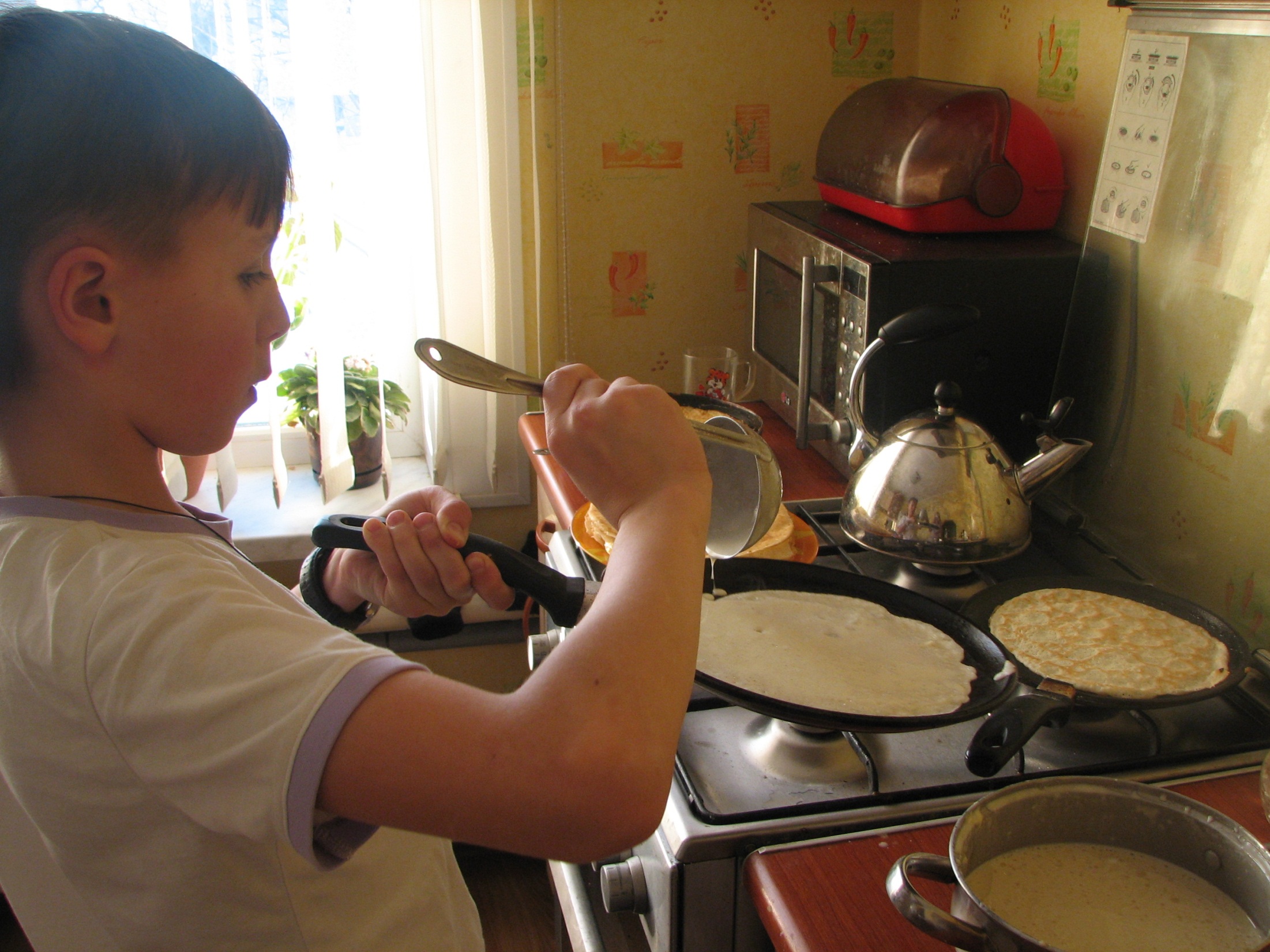 Брат блины 
нам жарит…
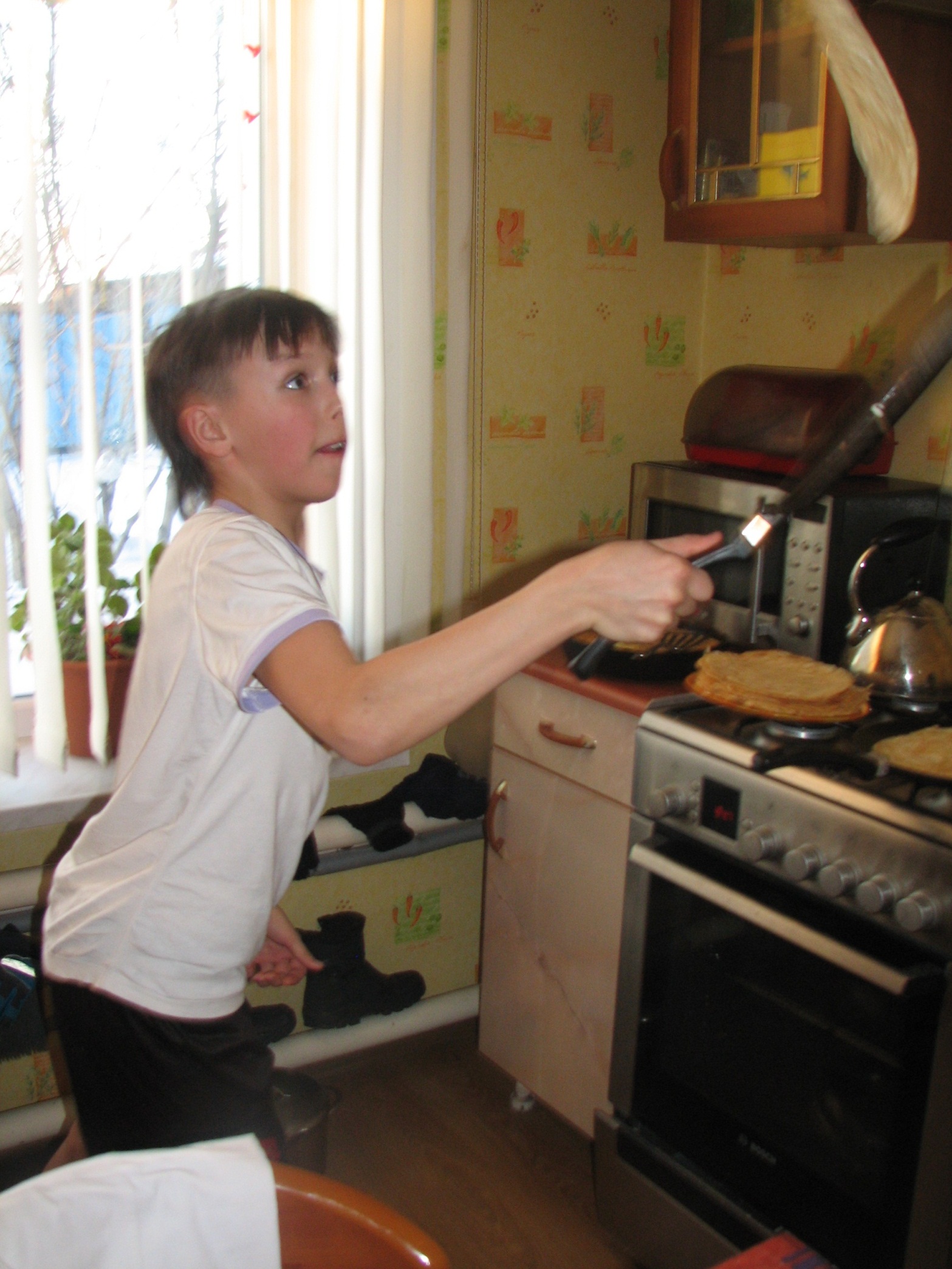 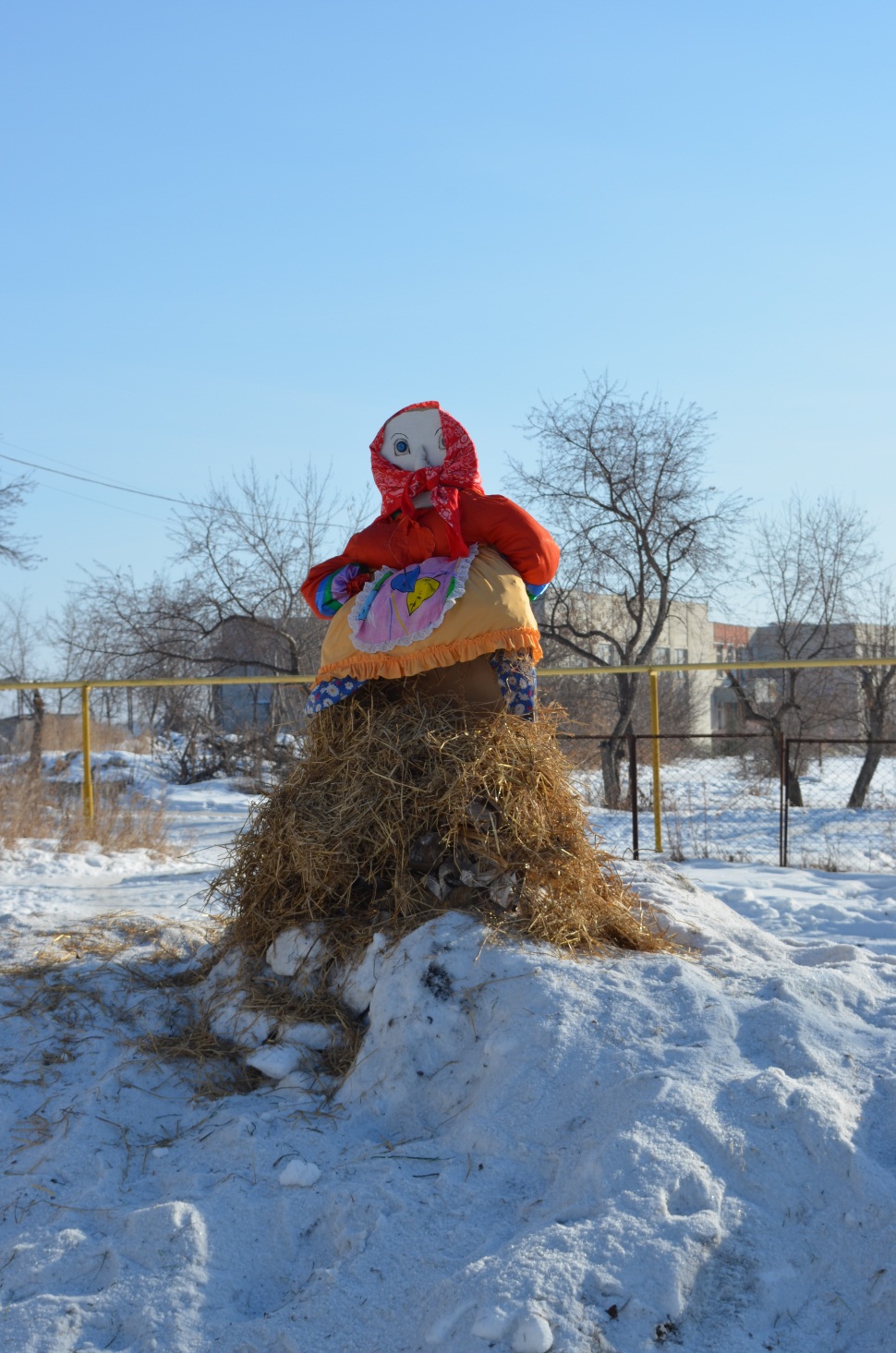 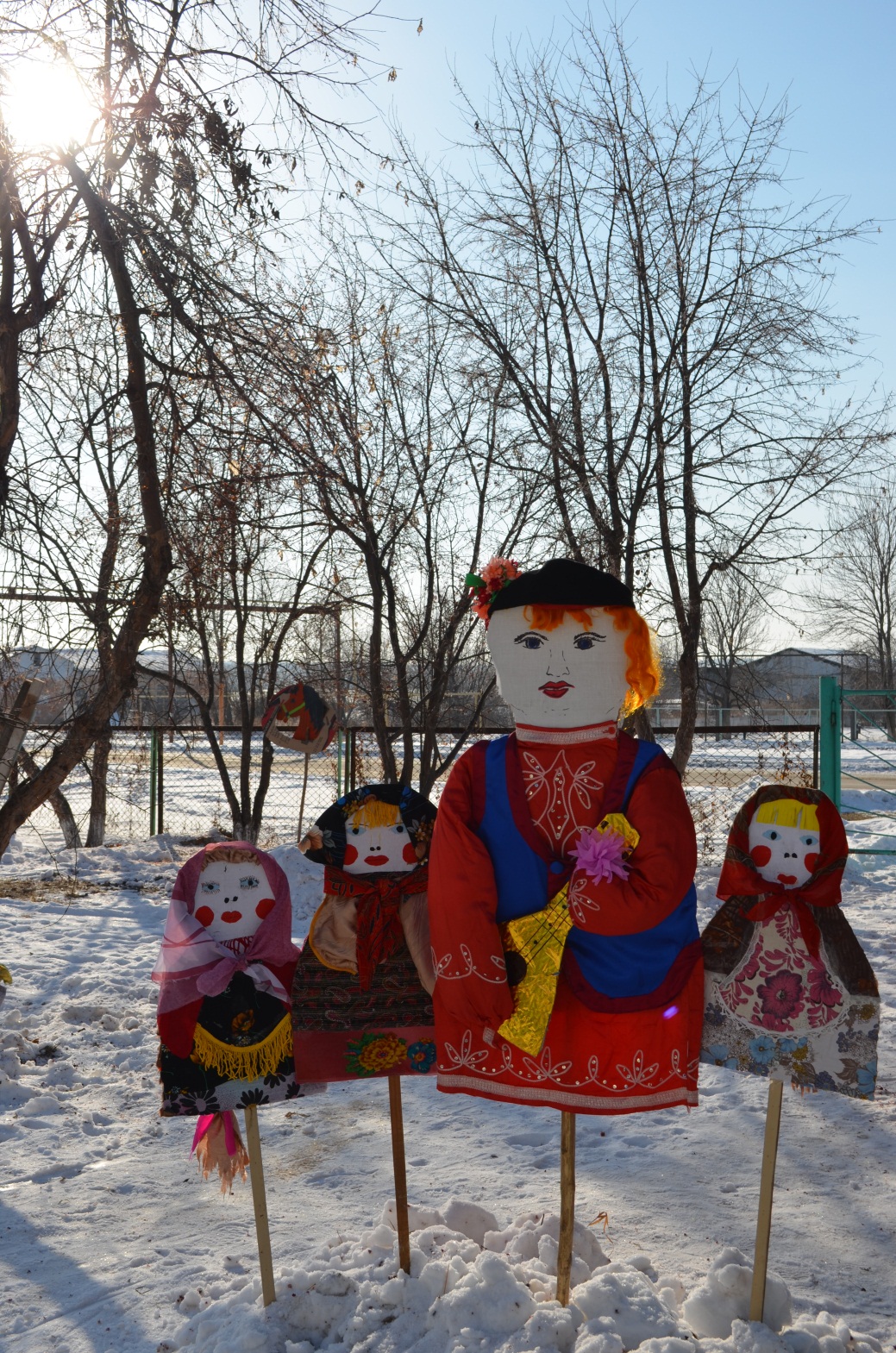 Масленица в 
               Чернокоровском
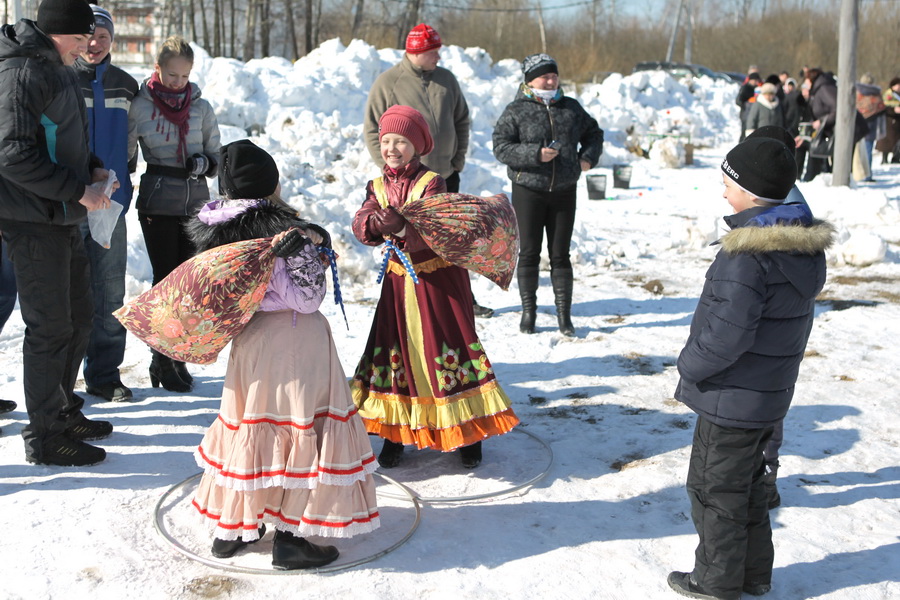 Нас ждут игры и веселье!
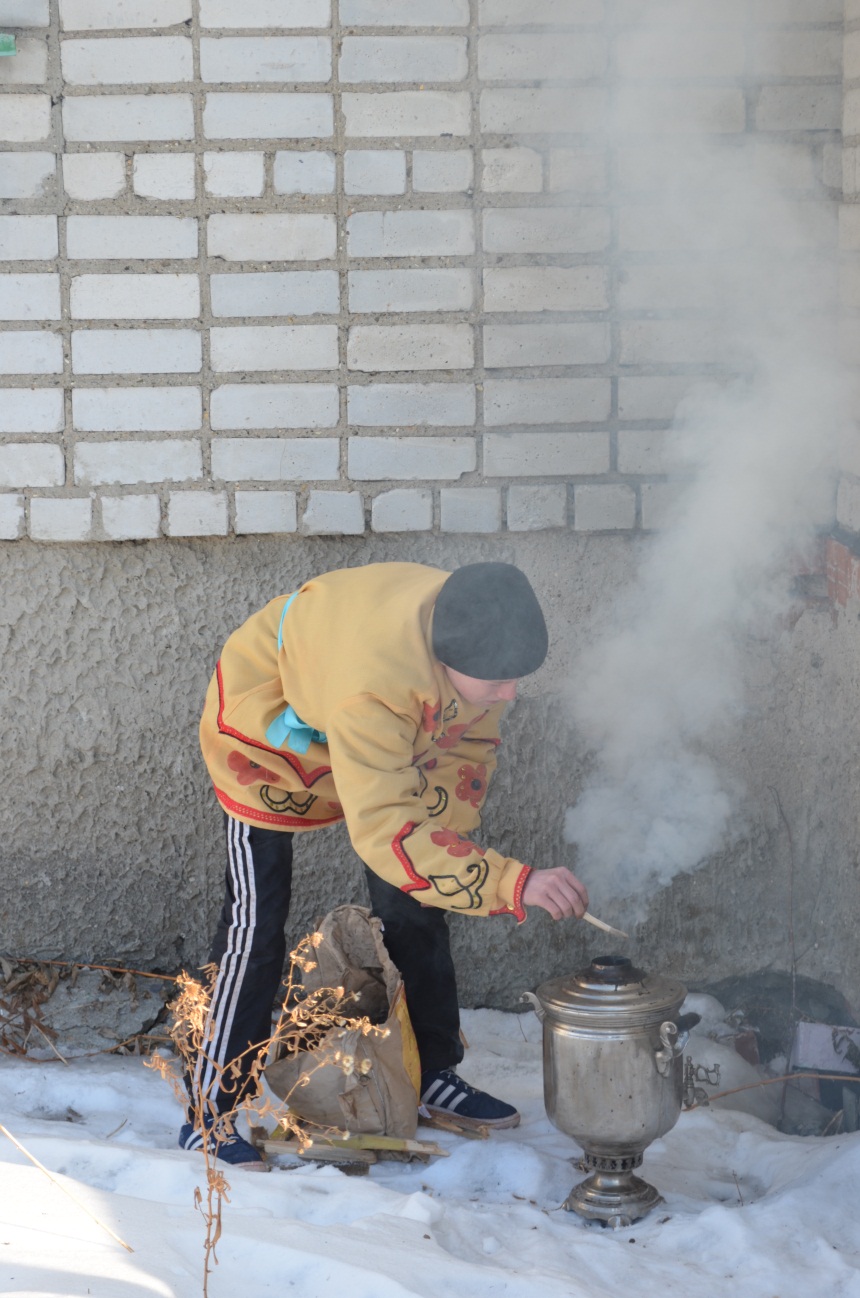 Чай из самовара!
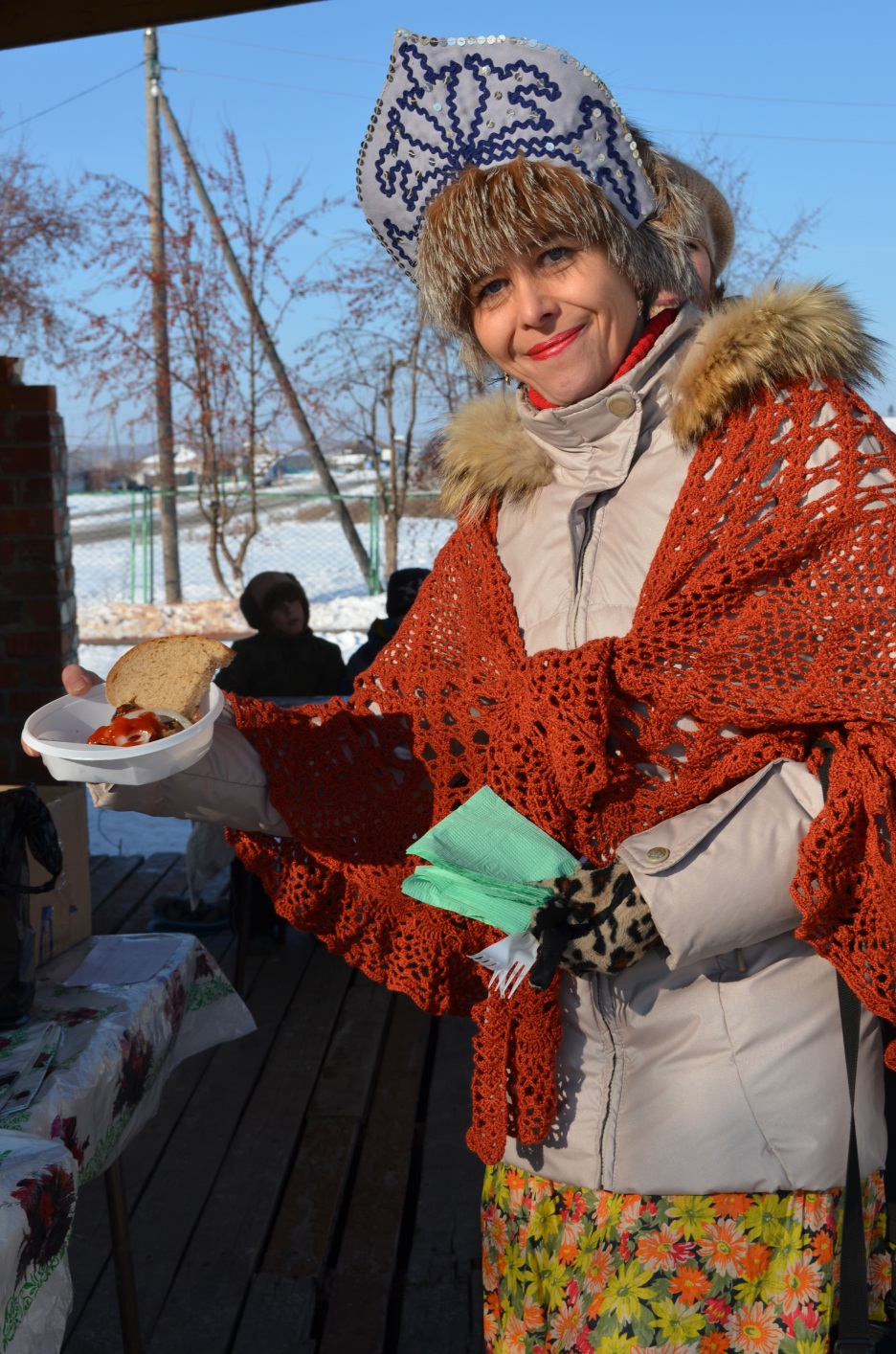 Блины с пыла, 
с жара!
Катание на лошади
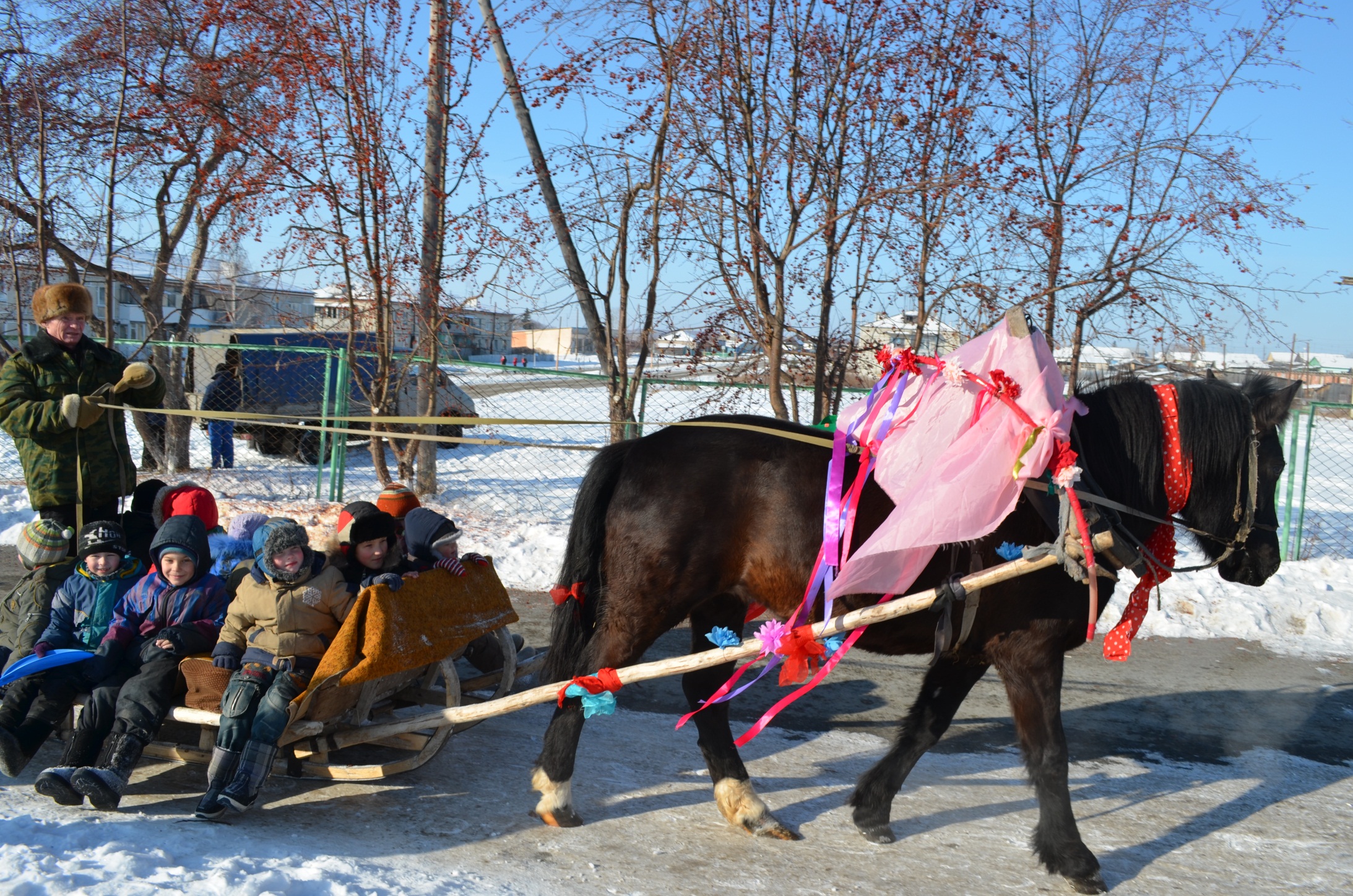 По центральной площади!
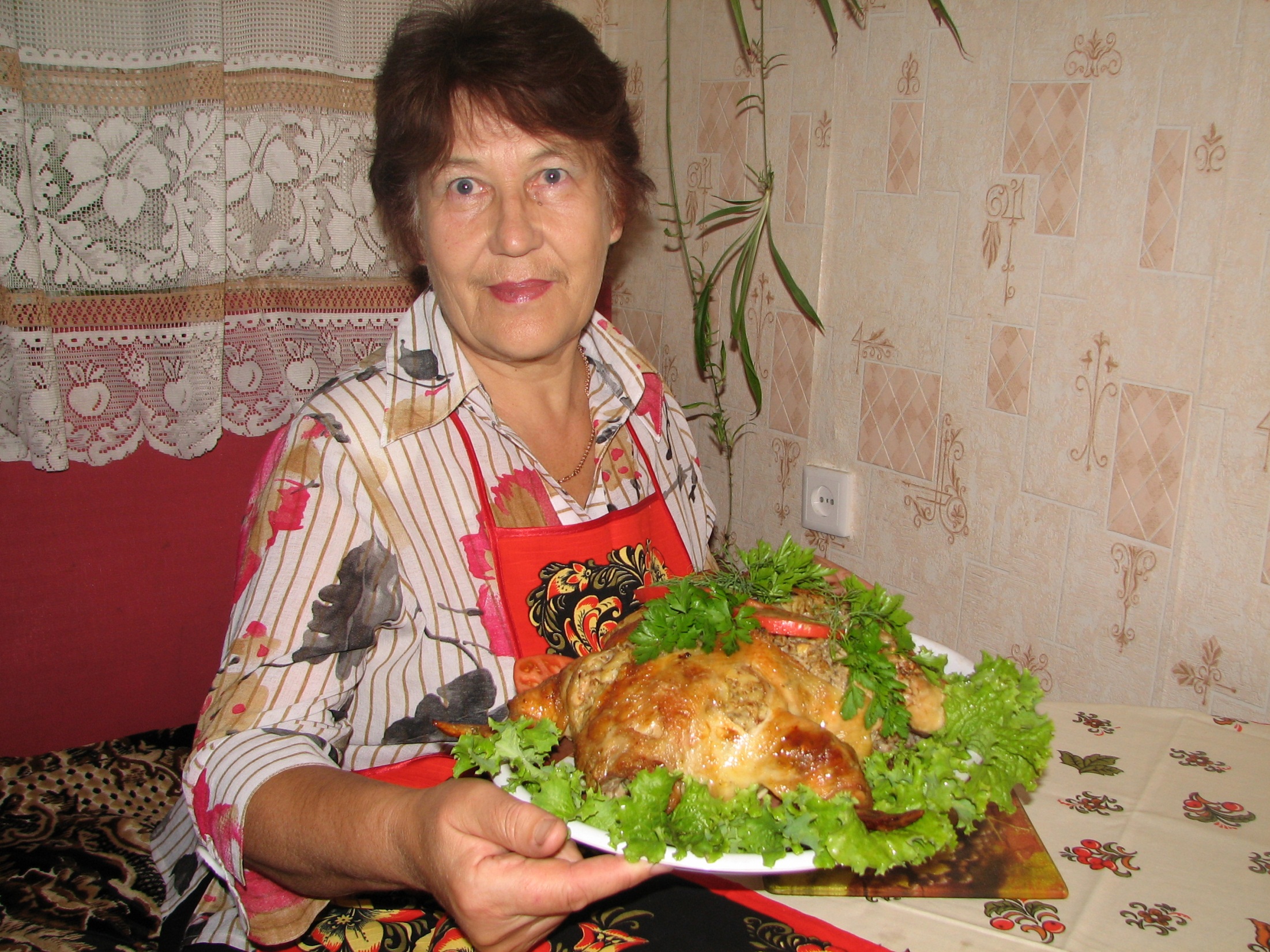 Нас бабушка 
встречает!
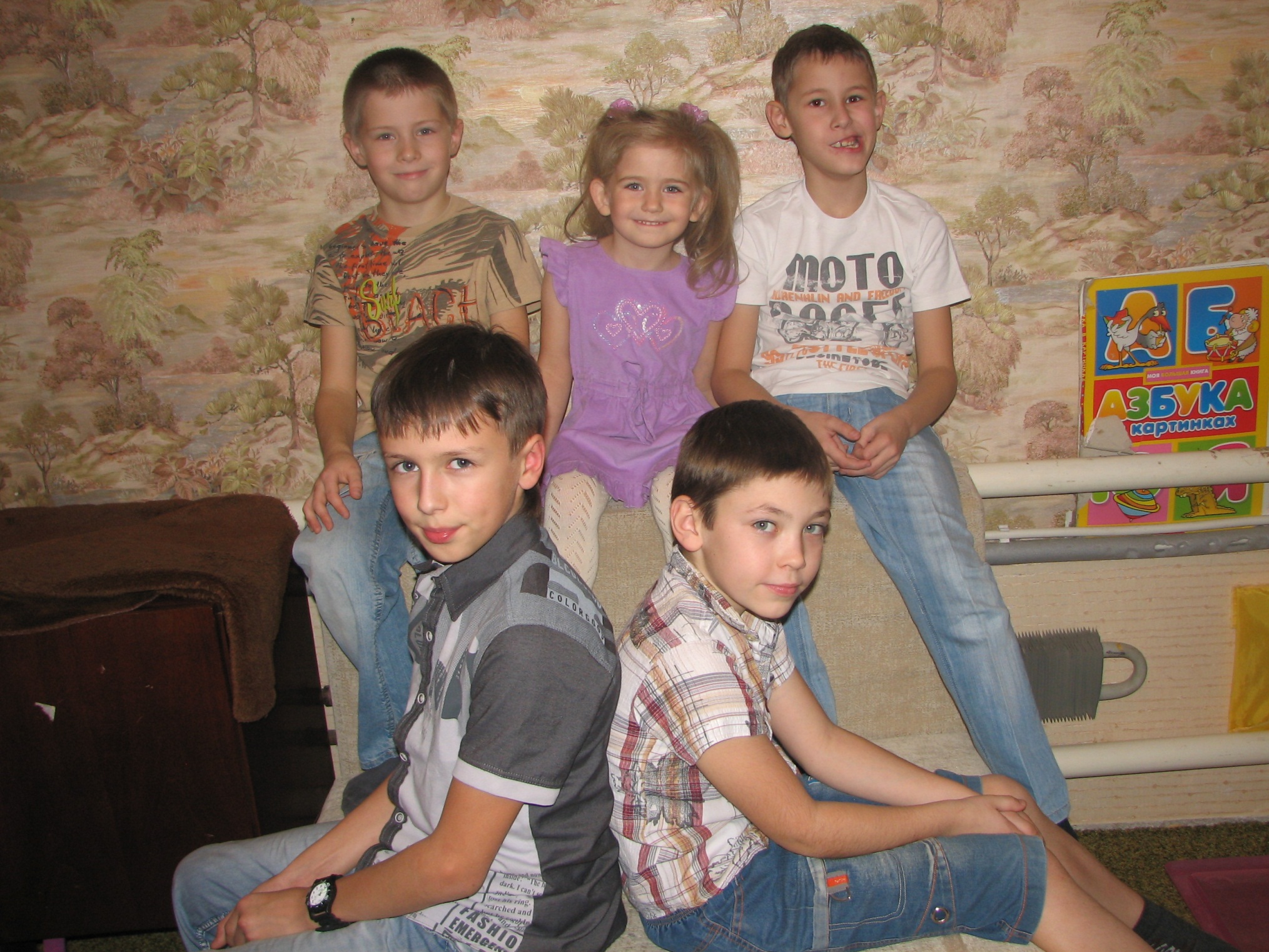 СПАСИБО ЗА ВНИМАНИЕ!